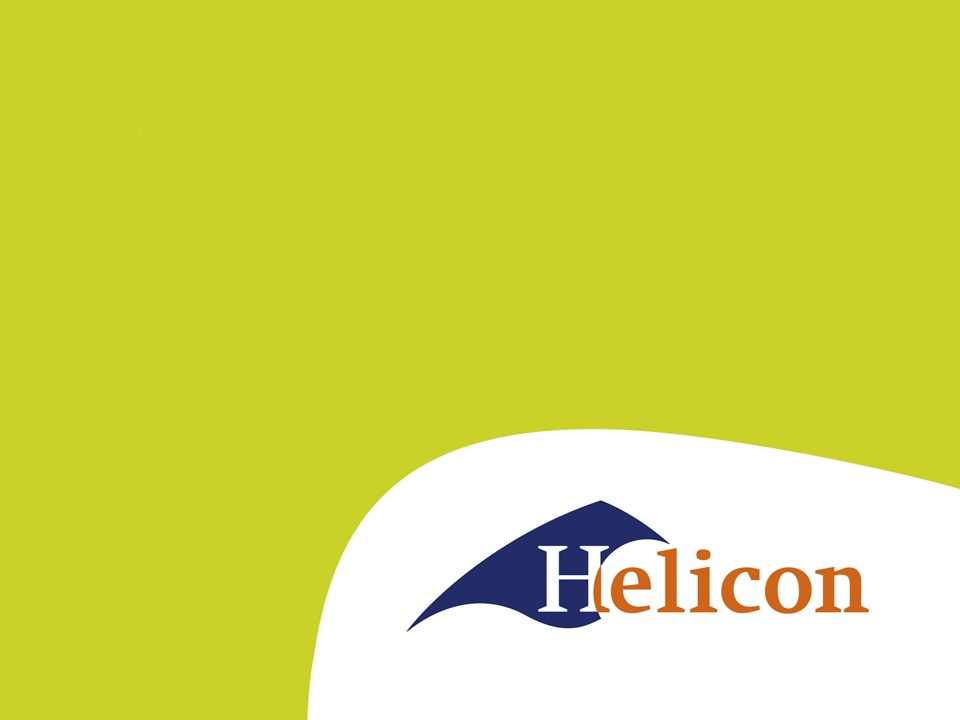 Brainstormen
Leerdoel
Aan het eind van deze les kun je:

Brainstormen 
Creatief denken
Associëren
Voortbouwen op elkaars ideeën 
Convergeren
Divergeren
Creatief denken
Het vermogen om nieuwe en/of ongebruikelijke oplossingen te vinden voor bestaande problemen
Iedereen is creatief
Het bij elkaar brengen van ideeen die eerder niet bij elkaar pasten.
95% van de creatieve ideeën is het gebruiken van  bestaande ideeën in een andere omgeving
Hoeveel lijnen?
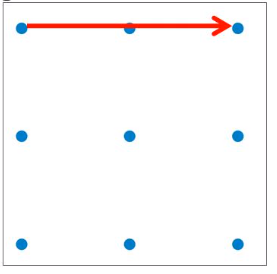 [Speaker Notes: Hoeveel lijnen heb je om 9 punten te verbinden?]
Hoeveel lijnen?
[Speaker Notes: Hoeveel lijnen heb je om 9 punten te verbinden?]
Hoeveel lijnen?
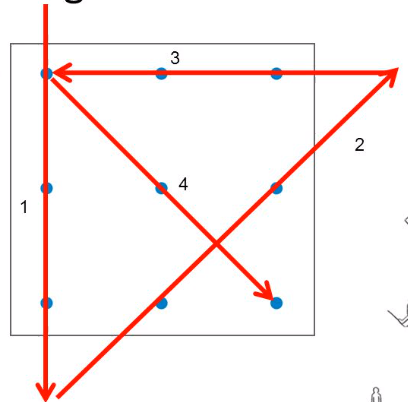 [Speaker Notes: Het kan ook met 4]
Belangrijk
Uitstel van oordeel
Gekke ideeën kunnen tot leuke nieuwe, realistische ideeën leiden
Divergeren, convergeren
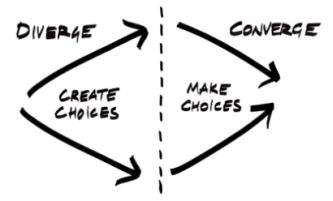 Hoe werkt brainstormen eigenlijk?
Mindmap(pen)
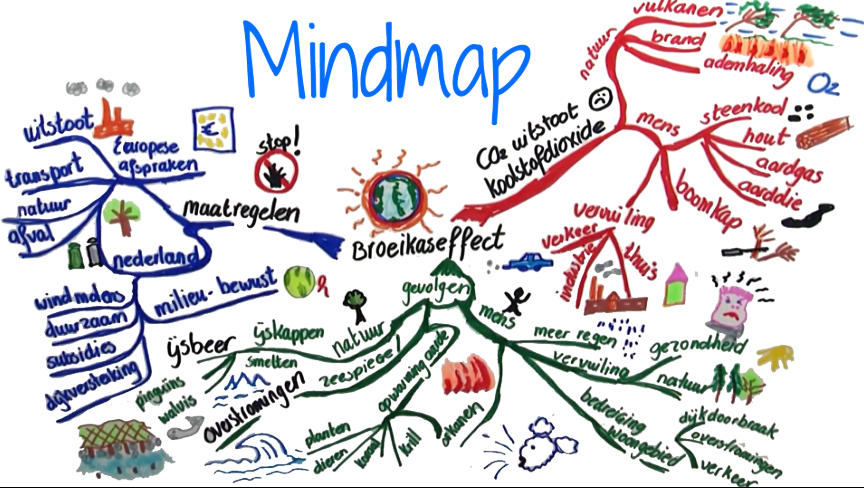 Uit de krant
[Speaker Notes: Dit stond maandag 12-11-2018 in de krant. (uitdelen hele artikel)
Definieer het probleem]
In vier groepen
Definieer (het probleem)
Divergeer (zo veel mogelijk ideeën)
Convergeer (kijk welke het beste past)

Presenteer het proces en de uitkomst
Samenvatting
Creatief denken
Associëren
Brainstormen
Divergeren 
Convergeren